Executive Rotations RoundtableTuesday, May 15, 2018Employee Services, Work-life & Leadership and Executive Development
7/6/2018
1
Agenda
7/6/2018
2
Status of Federal Executive Rotations
7/6/2018
3
Rotation Definition
A development process, involving movement to another position or an assignment, that broadens the executive’s knowledge, skill and experience in order to improve talent development, mission delivery and collaboration. A rotation must last a minimum of 120 consecutive calendar days and provide experience outside the executive’s current role.
“Rotation” Definition
7/6/2018
4
Types of Rotations
Executive reassignment 
Executive transfer 
Developmental assignment internal to the agency
Detail or developmental assignment external to the agency 
Sabbatical
7/6/2018
5
[Speaker Notes: Executive reassignment 
Executive transfer 
Developmental assignment internal to the agency, for example to another subcomponent,  functional area, or location (e.g., acting in another executive position, field executive rotating to HQ or vice versa, cross-agency working group) 
Detail or developmental assignment external to the agency (e.g., Intergovernmental Personnel Act (IPA) program; temporary assignment/detail to another Federal agency or private sector where permitted by law)
Sabbatical]
FY 2017 Total Career SES Mobility by Agency
7/6/2018
6
FY 2017 Total Career SES Mobility by Agency (Continued)
Government-wide: 20%
NOTE: Data was collected from agencies with 20 or more SES
7/6/2018
7
Total Percent of Career SES Reassigned – Government-wide
7/6/2018
8
Top Agencies with Career SES Reassigned
7/6/2018
9
Top Agencies with Career SES on Details/Acting in another SES Position
7/6/2018
10
Government-wide Career SES Mobility
Exceeded Government-wide goal of 15% of Career SES Rotating

Limited interagency mobility

Minimal use of IPAs/Sabbaticals
7/6/2018
11
The Talent Management and Succession Management process should inform decisions about rotations, reassignments and other executive development.
7/6/2018
12
Annual Leadership Talent Management & Succession Planning Process (TM&SP)
Successfully forecast agency executive resources needs
Assess and develop the needs of current SES members
Create a pipeline of high-quality successors for the full range of executive positions within an organization
13
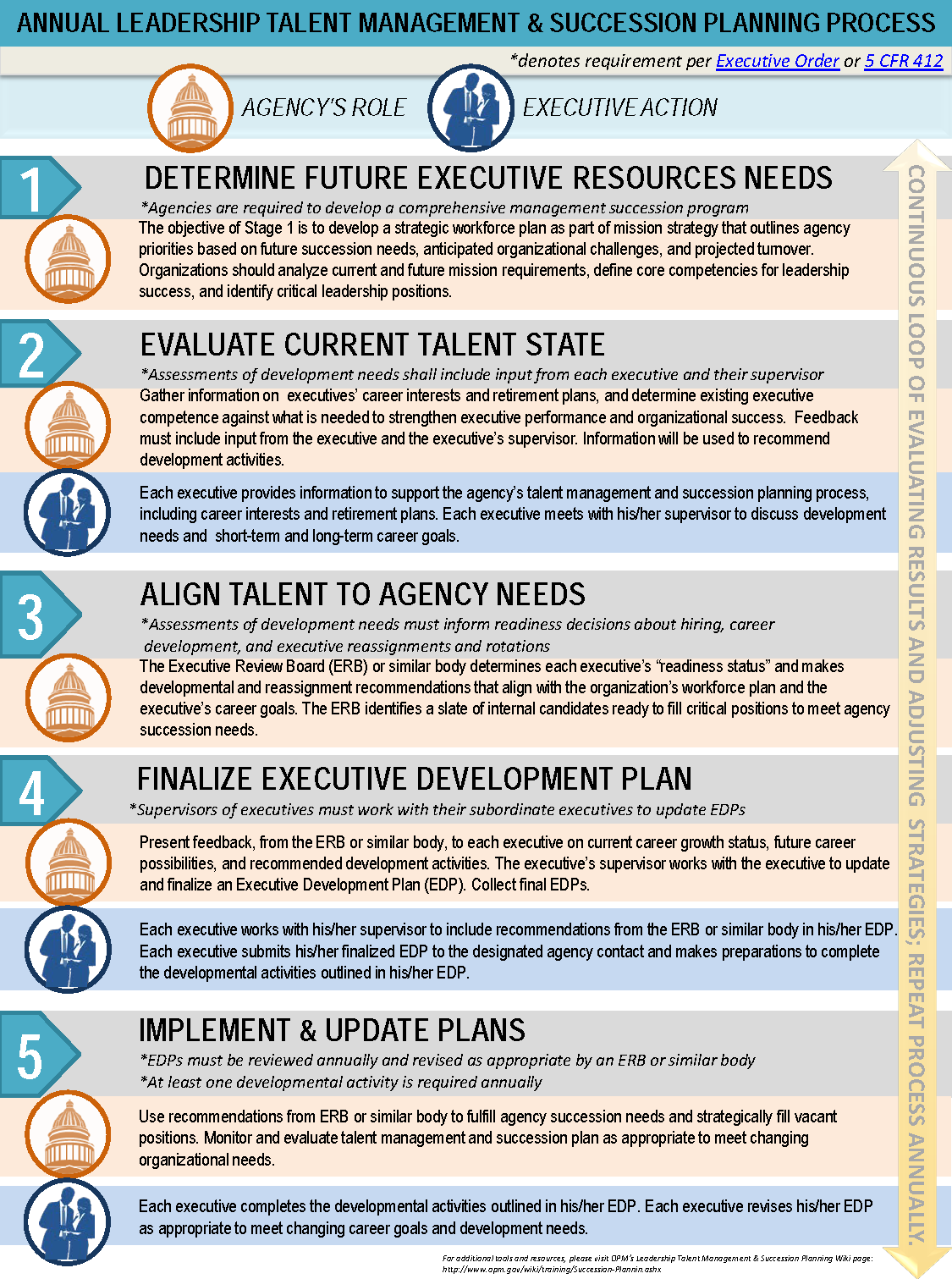 Alignment to Business Strategy
Inclusive & Holistic Development
7/6/2018
14
Framework for the Continuing Development of Federal Senior Executives
7/6/2018
15
[Speaker Notes: at each specific stage of an executive’s lifecycle of learning]
SES Lifecycle of Learning
Finding my Place

Making My Mark

Leaving My Legacy
7/6/2018
16
[Speaker Notes: Leadership behaviors- Identifies characteristics necessary to achieve & sustain executive excellence?

Developmental objectives-Provides direction & focus to enhance the desired behaviors

Developmental opportunities
Identifies specific experiences to build leadership capability]
7/6/2018
17
[Speaker Notes: Executives are required to complete an Executive Development Plan and update it annually. We recommend the use of the 70-20-10 model to guide the development of these plans. While it’s common to prioritize formal training, research has shown that people learn most effectively when applying their skills to on-the-job experiences. 70% of development occurs through experiences on the job, 20% through learning from others, and 10% from formal classroom training.]
How to use the Framework
Senior leadership/ER – use in the executive development phases of the talent management & succession planning processes
Instructional designers/L&D professionals – design executive development programs & chart leadership development

Executives – assess their current state of development and create an EDP
7/6/2018
18
[Speaker Notes: The framework, coupled with organizational and individual executive needs, should be used during the 
Workforce analysis
Talent review meetings
Development of EDPs]
OPM Resources and Training Solutions
Leadership Talent Management & Succession Planning Wiki Page
https://www.opm.gov/wiki/training/Succession-Planning.ashx
ESCS Talent Management Module
Federal Coaching Network
SES Situational Mentoring Program
OPM’s Center for Leadership Development
Federal Training and Development Wiki
7/6/2018
19
Questions?
Yadira Guerrero
Yadira.Guerrero@opm.gov
202-606-7954
7/6/2018
20
Agencies with a Strong Commitment to Executive Mobility
41%
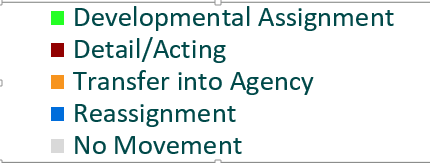 7/6/2018
21
Towanda BrooksChief Human Capital Officer, Department of Housing and Urban Development
7/6/2018
22
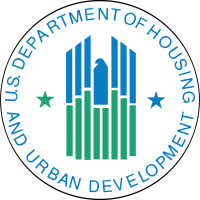 U.S. Department Of Housing and Urban Development
2017 SES MOBILITY
31% Of Career SES at HUD were Mobilized in 2017
19% Reassignments
12% Details 
Other Developmental assignments and Growth opportunities
SES Working Groups
Departmental Task Forces
Hands-on Training and Development - Conferences, Forums, and Book Series
Mentor and Mentee Program
Coaching
DEVELOPMENTAL LEARNING
Close coordination between Chief Learning Officer and Executive Resources
Workforce and Succession Planning Data - 
Quarterly SES & SL Forums - Learning and targeted developmental briefings for Executives
Target Key ECQs
Performance Management 
Leadership assessment tool (immediate results)
Development of Executive Development Plan (EDP)
HUD LEARN played a key role in the development of our Senior Executive Service Rotational Program
Details and Reassignments
Develop, Refresh, and Enhance Senior Executives skills and competencies
Fulfill Agency mission requirements
Short-term vacancies
Projects that cross program lines
Disaster Recovery
Fill gaps during transition times
Succession Planning - Workforce Planning at a 1 year, 3 year and 5 year look
Develop senior executives for higher level positions
Changing agency requirements
Planned attrition
STRATEGY and Outcomes
Used the Community of Practice Methodology with Senior Executives to share the SES Rotations Program
2017 Reassignments - Filled key positions in the Agency during an immense time of transition
Major detail actions of career SES to the highest level positions in the agency - Career SES detailed to Acting Deputy Secretary (8months); Career SES Acting Secretary - 3 months; 
SES Working Group - Reviewed the SES Performance Management, Performance Review Process, Trainings needed and required of Senior Executives, and made recommendations
HUD SENIOR EXECUTIVES
Office of Executive Resources is creating an updated resource document with Senior Executives by Program Office - 
Goal is to have updated resumes FY2018 Q4 - FY 2019 Q1
Updated SES/SL data on HC dashboard
Options for filling vacancies - Details, Rotations, Reassignments, Transfers, Hires
Closely tracking current Agency Vacancies and needs
Leadership Development Opportunities - HUD LEARN and OER Joint Collaboration
OCHCO Project Team - 2018 Q1 Excellence Leadership Conference
SES Orientation and On-Boarding - Refresh and Update (Q3-Q4 2018) 
Use Information gained from PRBs, SES Working Groups, implementation of Rotations Program, On-Boarding Program, SES Development Cohort Program, SES Forums, and Updating of Organizations’ Position Descriptions to Improve on HUD’s ability to have an Effective Leadership Cadre
Expanded use of Coaching Program
Andrea BrightChief Human Capital Officer, Office of Personnel Management
7/6/2018
29
Bonnie Doyle Assistant Deputy Commissioner for Human Resources & Deputy Chief Human Capital Officer, Social Security Administration
7/6/2018
30
Social Security AdministrationExecutive Rotations
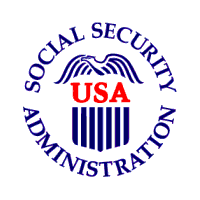 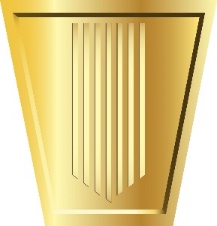 Questions?
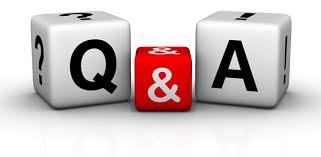 7/6/2018
32
ESCS Rotation Modules Showcase
7/6/2018
33